PDCWG Report to ROS 

Chair: Chad Mulholland, NRG
Vice Chair: Jimmy Jackson, CPS

ROS
July 9th, 2020
Report Overview & Notes
Report Overview
Meeting Minutes
BAL-001-TRE-1 FMEs & IMFR
2 FMEs in the month of May
Frequency Control Report
Meeting Minutes
PDCWG Meeting 6/16/2020
Regulation & Frequency Control Reports
FME Resource Performance Discussion
High Frequency Event Follow-up Discussion (Event from 3/16/20)
RRS Qualification Process for Battery Energy Storage Resources
Update on ERCOT Analysis: Limit for Carrying RRS on Individual Units
Frequency Measurable Events Performance
Frequency Measurable Events
There were 2 FMEs in May
5/26/2020 21:23:41
Loss of 481 MW
Interconnection Frequency Response: 1002 MW/0.1 Hz
11 of 39 Evaluated Generation Resources had less than 75% of their expected Initial Primary Frequency Response.
11 of 39 Evaluated Generation Resources had less than 75% of their expected Sustained Primary Frequency Response.
5/31/2020 10:45:26
Loss of 820 MW
Interconnection Frequency Response: 759 MW/0.1 Hz
5 of 38 Evaluated Generation Resources had less than 75% of their expected Initial Primary Frequency Response.
8 of 38 Evaluated Generation Resources had less than 75% of their expected Sustained Primary Frequency Response.
Interconnection Minimum Frequency Response (IMFR) Performance
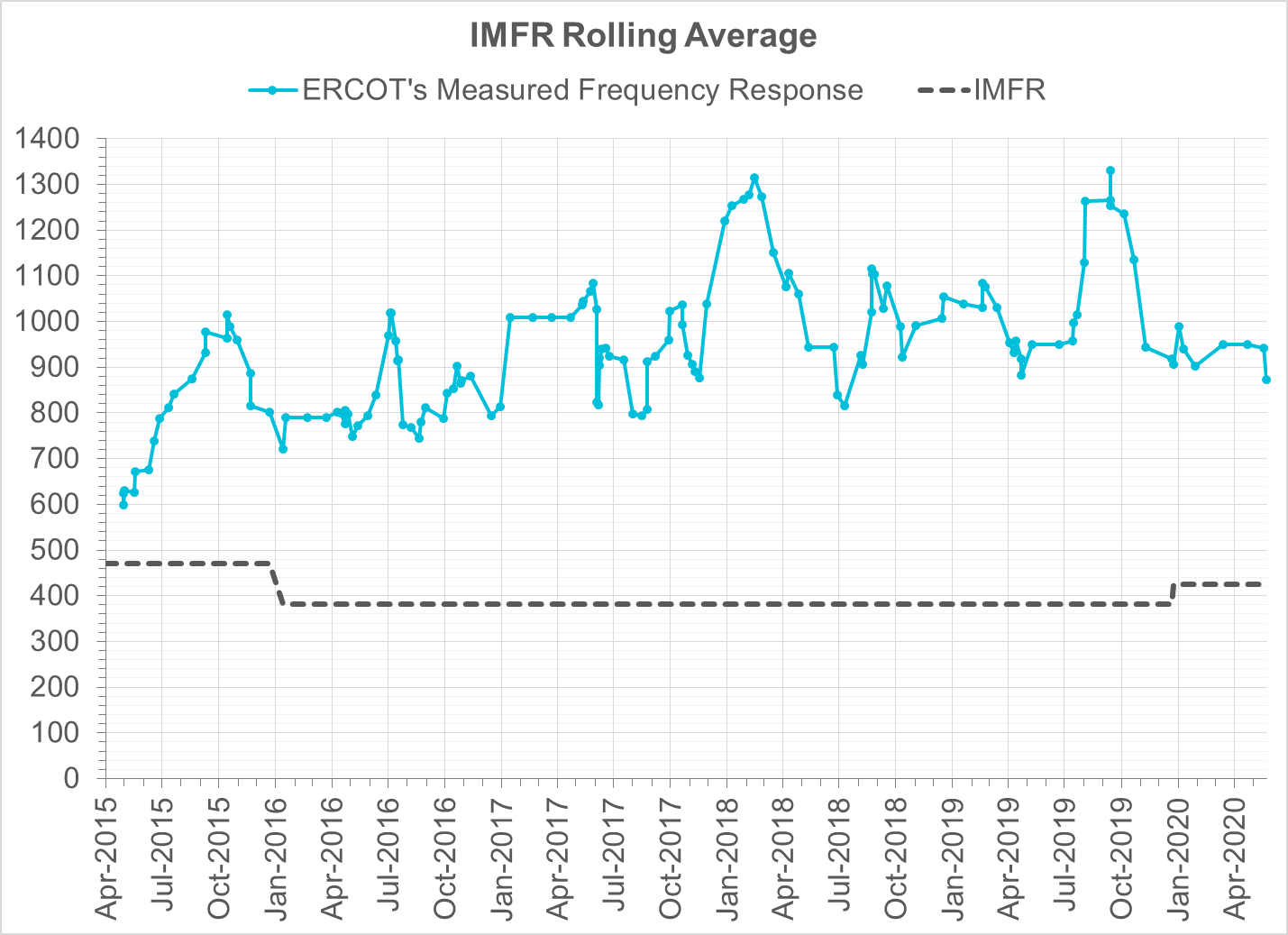 IMFR Performance currently 872.75 MW/0.1Hz
Frequency Response Obligation (FRO): 425 MW/0.1 Hz
May 2020
Frequency Control Report
CPS1 Performance
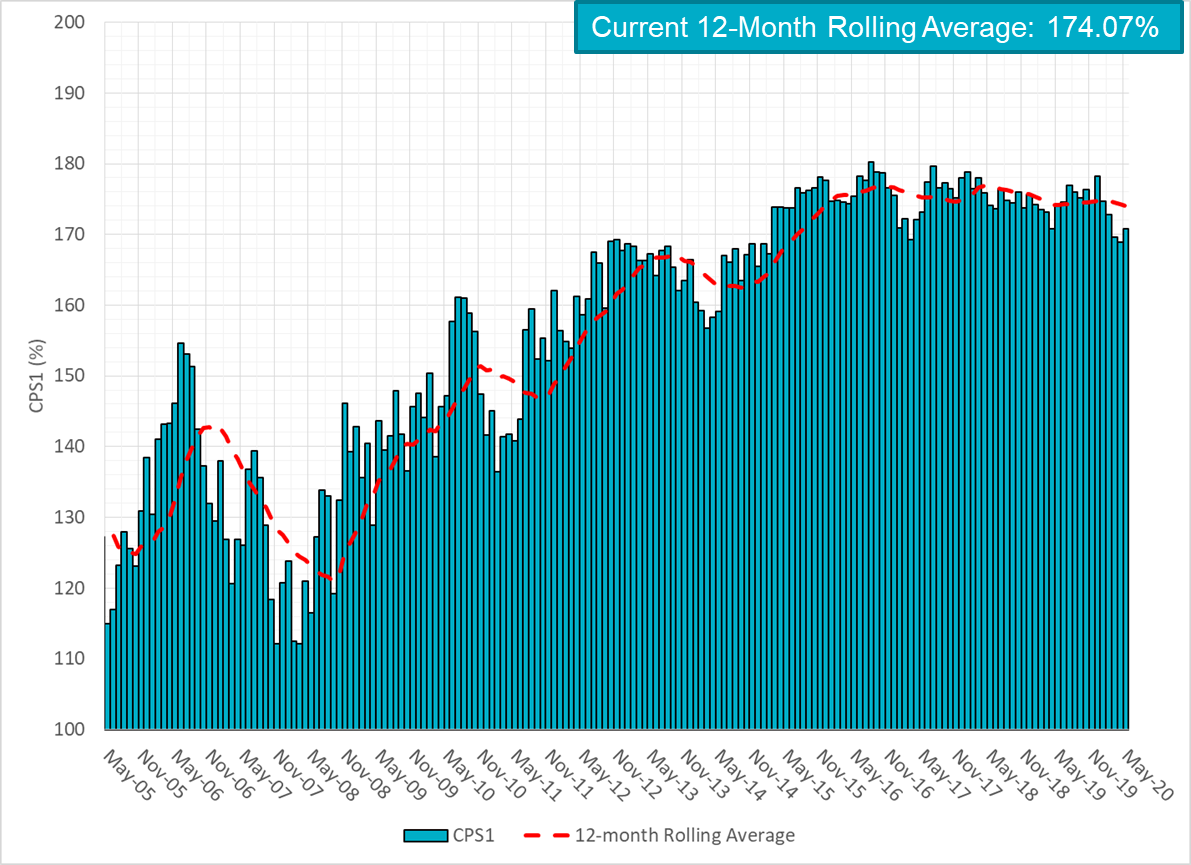 RMS1 Performance of ERCOT Frequency
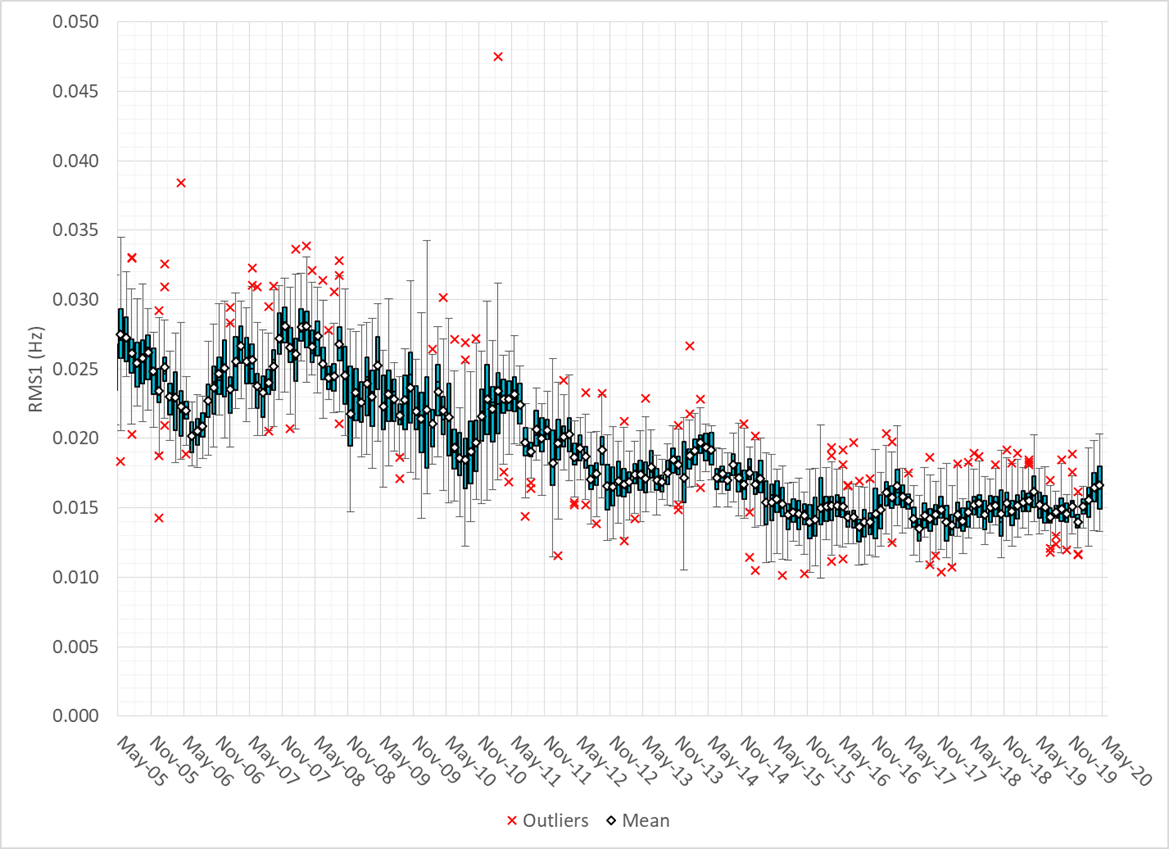 Frequency Profile Analysis
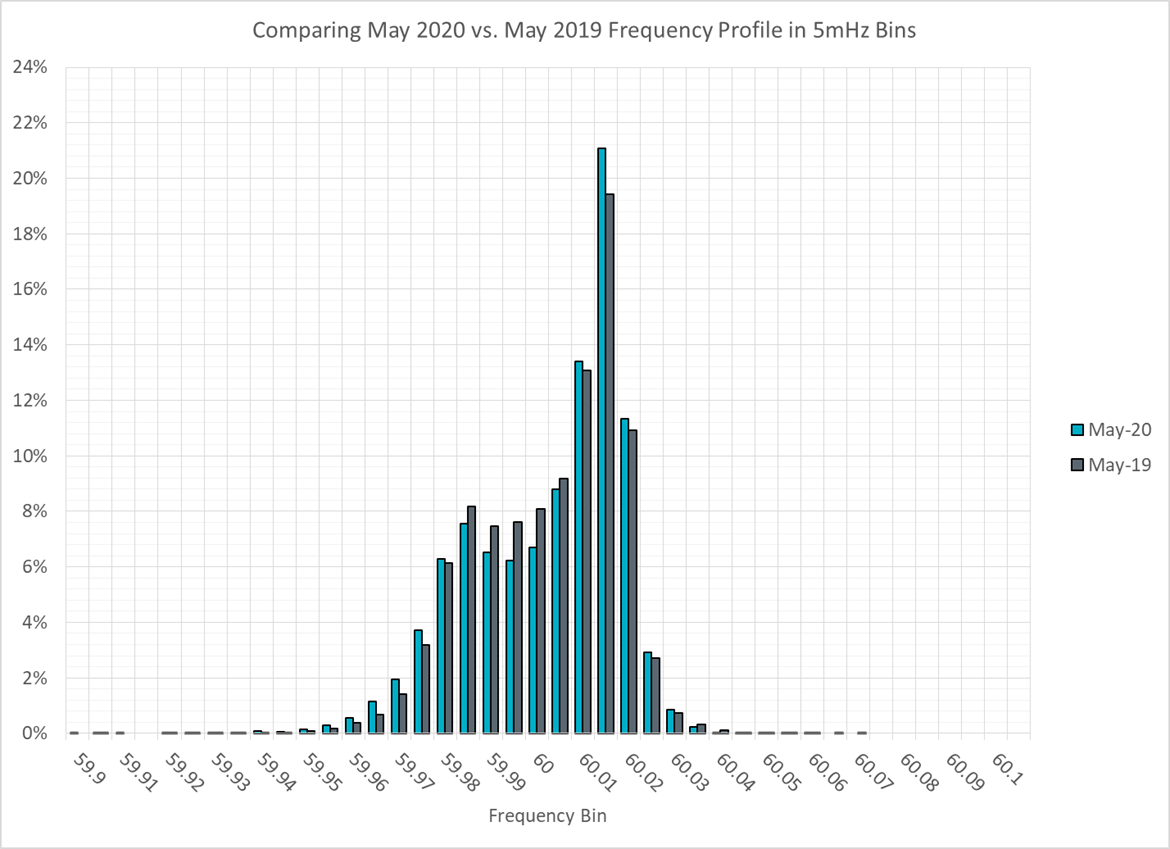 Time Error Corrections
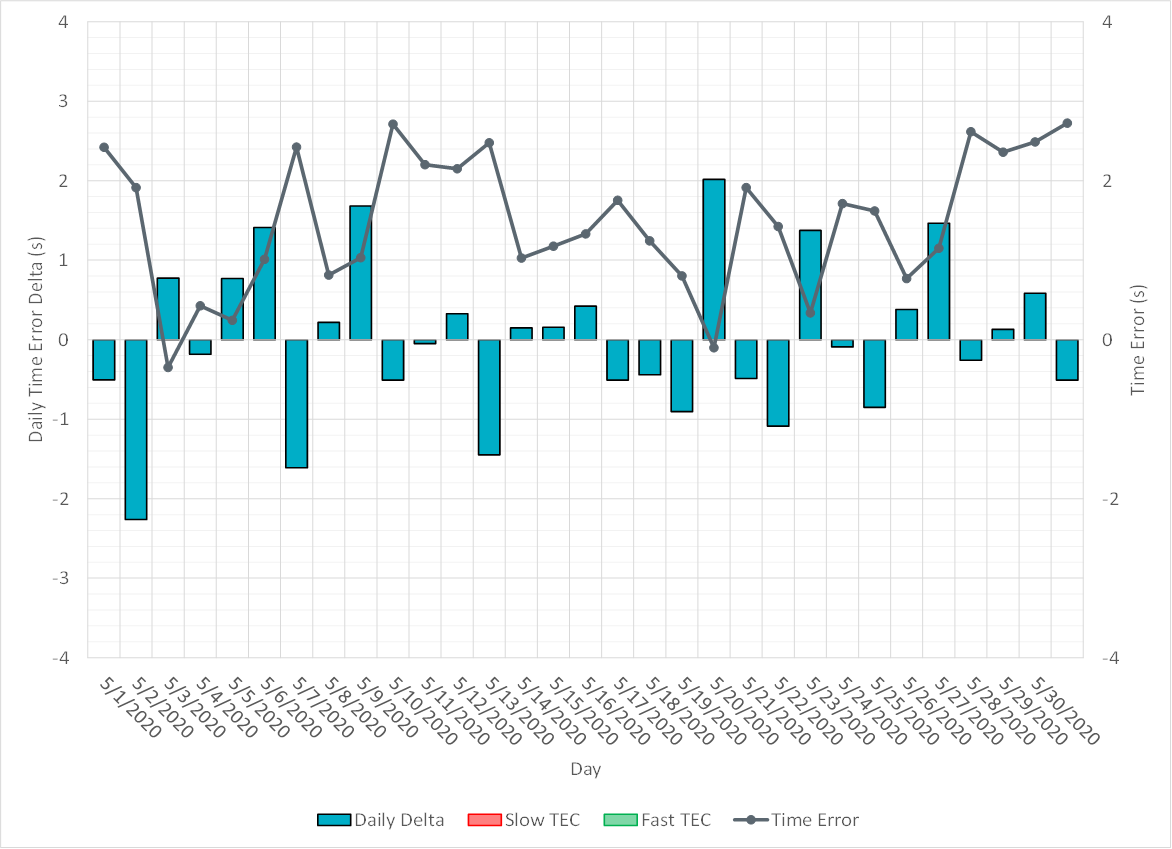 ERCOT Total Energy
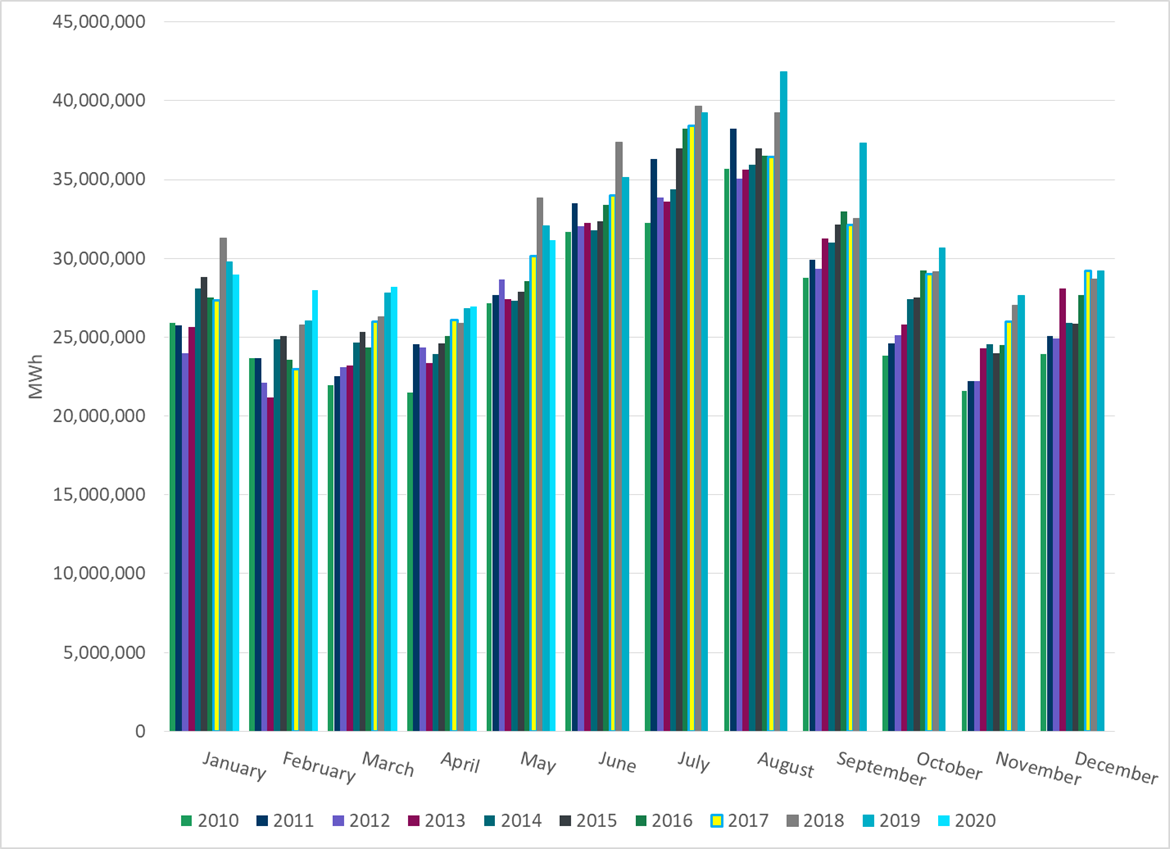 ERCOT Total Energy from Wind Generation
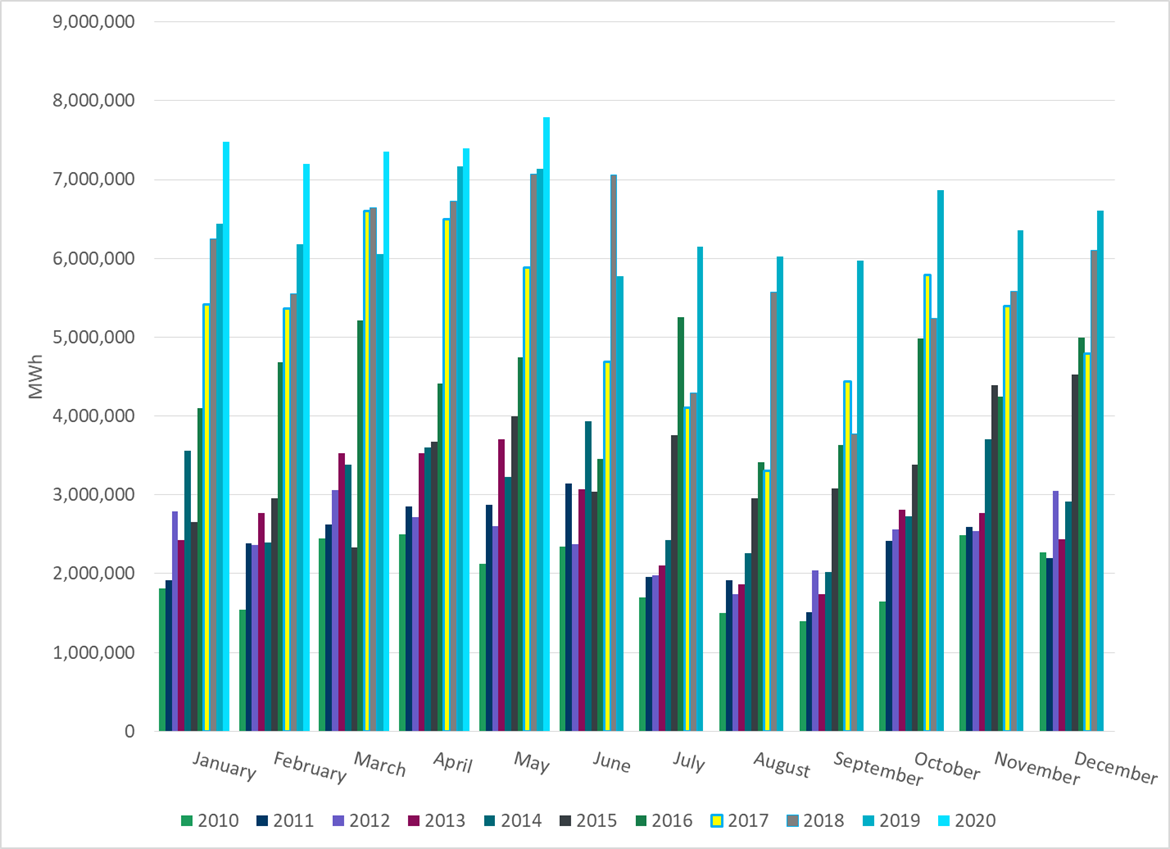 ERCOT % Energy from Wind Generation
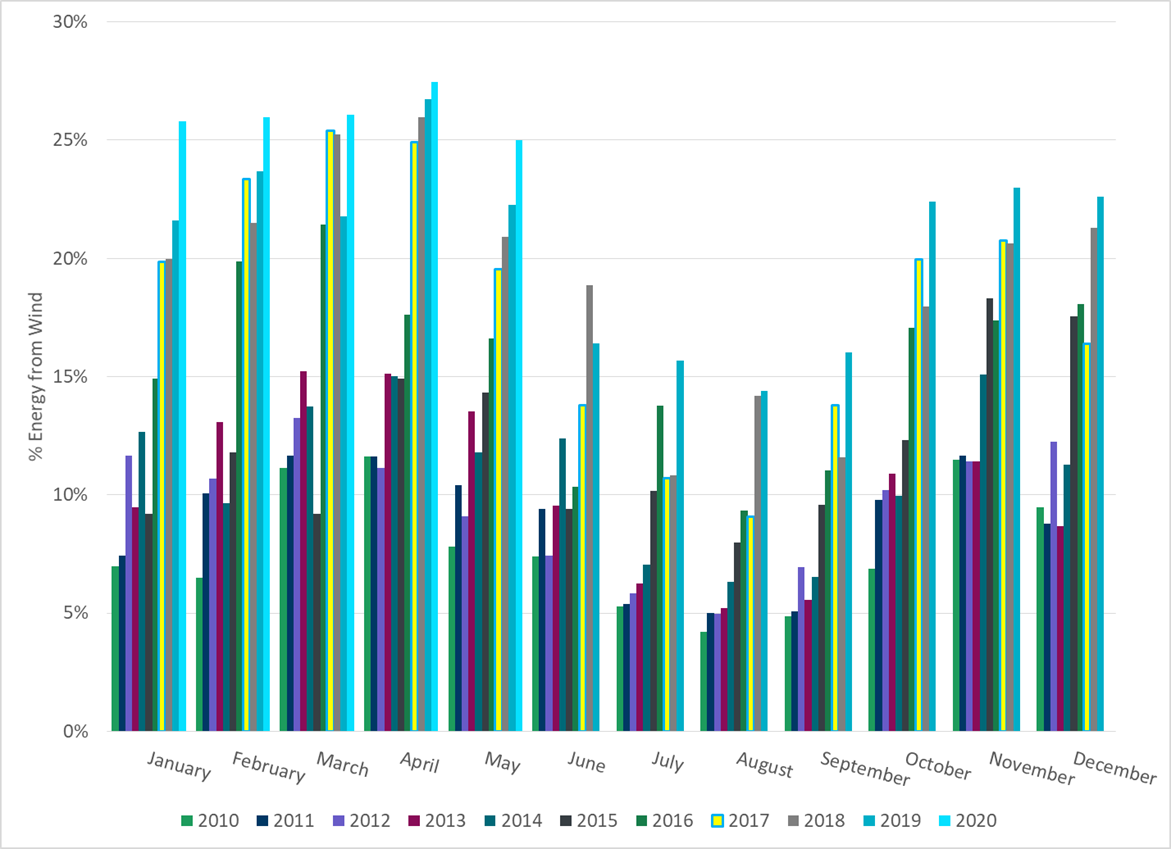 ERCOT Total Energy from Solar Generation
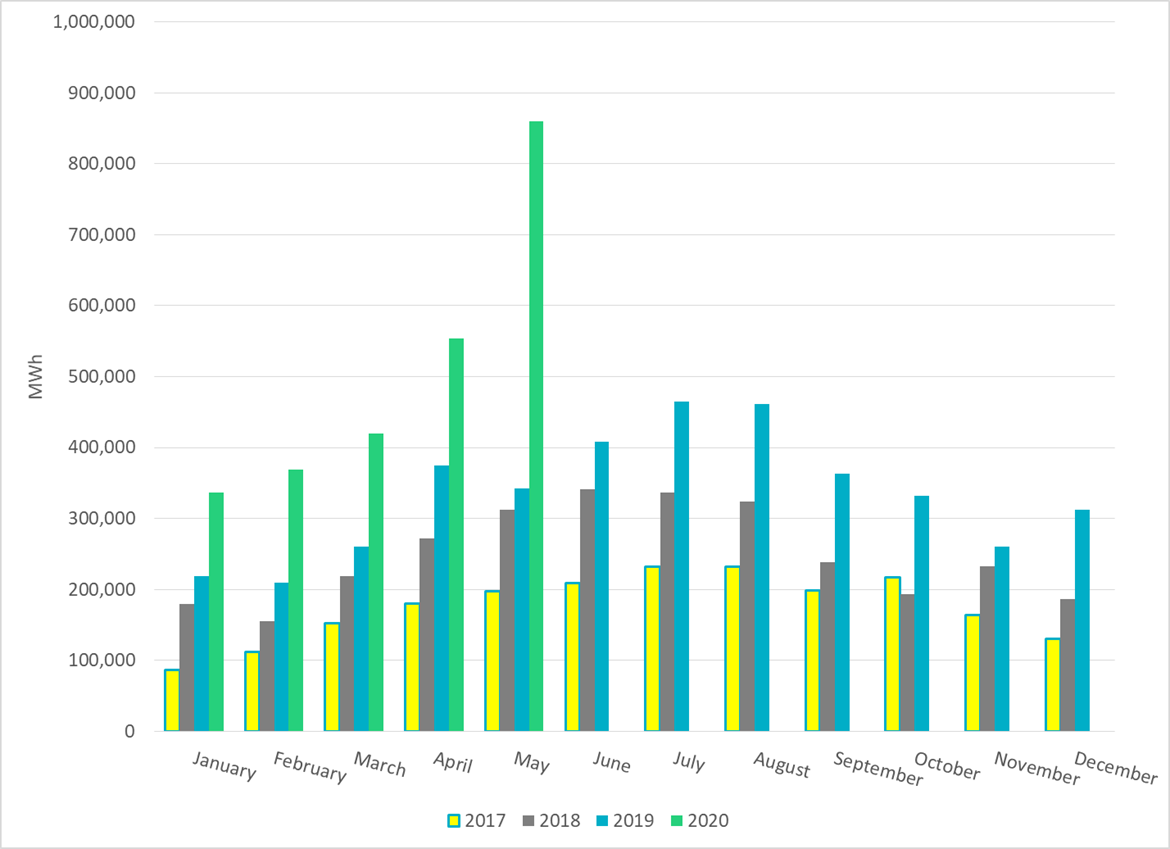 ERCOT % Energy from Solar Generation
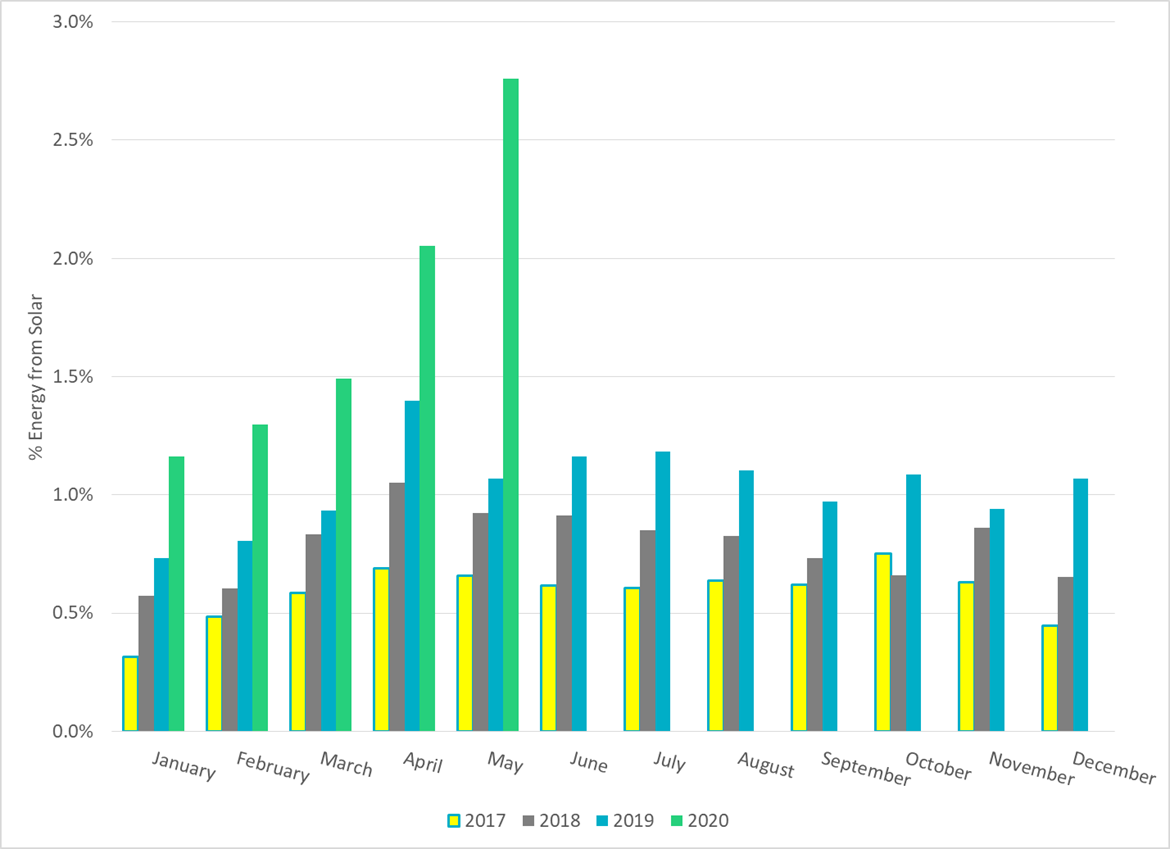 Questions?